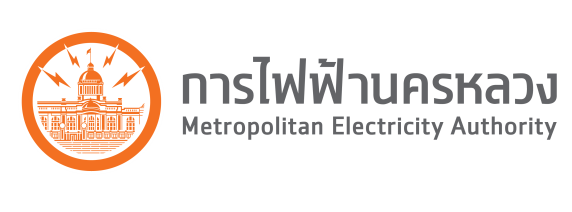 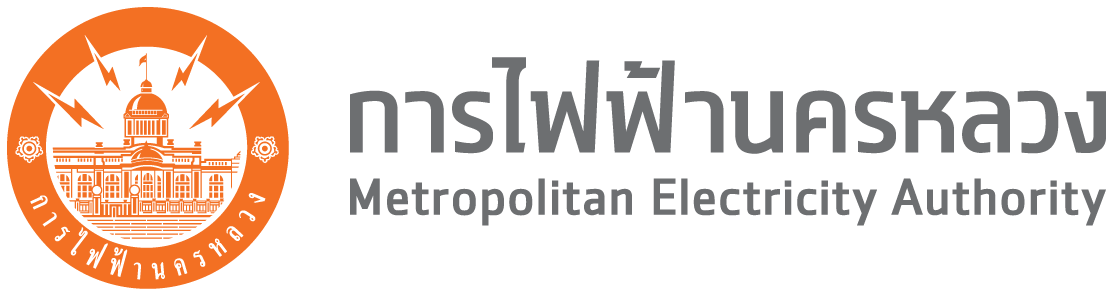 ประชุมคณะกรรมการบริหารและจัดหาระบบคอมพิวเตอร์ของกระทรวงมหาดไทย
ระบบตรวจสอบพฤติกรรมและป้องกันด้าน
ความมั่นคงปลอดภัยสารสนเทศ
หน่วยงาน การไฟฟ้านครหลวง ฝ่ายมั่นคงปลอดภัยไซเบอร์และธรรมาภิบาลข้อมูล
งบลงทุนผูกพันยกมาในปี พ.ศ ๒๕๖๕ เป้าจ่ายปี ๒๕๖๕
วงเงินรวม(ราคากลางในเอกสาร มท.) ๔๒,๐๕๖,๓๕๐.๐๐ บาท
วงเงินส่วนที่เป็นอุปกรณ์คอมฯ ๔๑,๕๒๖,๗๐๐.๐๐ บาท วงเงินส่วนที่เป็นอุปกรณ์อื่น ๆ ๕๒๙,๖๕๐.๐๐ บาท
1
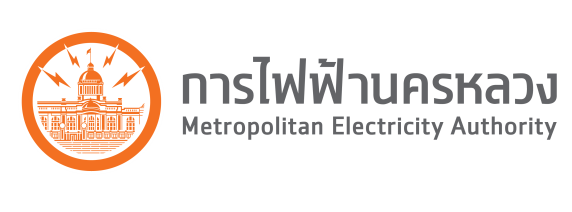 วัตถุประสงค์ เป้าหมาย
วัตถุประสงค์
๑. เพื่อทดแทน ระบบป้องกันการโจมตีแบบ Distributed Denial of Service (DDoS) ที่กำลังจะหมดอายุใน ปี พ.ศ. ๒๕๖๕ และเพิ่มประสิทธิภาพในการป้องกันการโจมตีแบบ DDoS ของเว็บไซต์ และบริการของเครื่องแม่ข่ายต่างๆ ผ่านทางอินเทอร์เน็ต ให้มีการให้บริการได้อย่างต่อเนื่อง
๒. เพื่อลดความเสี่ยงและความผิดพลาดในการควบคุมการเบิกใช้บัญชีชื่อผู้ดูแลระบบเครือข่ายและระบบเครื่องแม่ข่าย โดยให้มีผู้ร้องขอ ผู้อนุมัติตามกระบวนการที่เป็นไปตามมาตรฐานสากล รวมถึงมีระบบในการบริหารจัดการพฤติกรรมของผู้ดูแลเครื่องแม่ข่าย (Privileged Account Security) เพื่อเพิ่มความสามารถในการเฝ้าระวัง และตรวจสอบพฤติกรรมการนำบัญชีชื่อผู้ดูและระบบไปใช้งานในทางที่ผิดได้อย่างทันท่วงที
๓. เพื่อตอบสนอง พระราชบัญญัติการรักษาความมั่นคงปลอดภัยไซเบอร์ พ.ศ. ๒๕๖๒ หมวด ๓ การรักษาความมั่นคงปลอดภัยไซเบอร์ ส่วนที่ ๑ นโยบายและแผน มาตรา ๔๔ (แผนการรับมือภัยคุกคามทางไซเบอร์) และส่วนที่ ๔ การรับมือกับภัยคุกคามทางไซเบอร์ มาตรา ๕๘ โดยการจัดทำ กระบวนการ แผนการรับมือภัยคุกคาม ขั้นตอนการปฏิบัติ เพื่อบริหารจัดการศูนย์ปฏิบัติการเฝ้าระวังความมั่นคงปลอดภัยระบบเทคโนโลยีสารสนเทศ (Security Operation Center : SOC) ได้อย่างมีประสิทธิภาพโดยมีระบบตรวจสอบพฤติกรรมและป้องกันด้านความมั่นคงปลอดภัยสารสนเทศซึ่งทำงานครอบคลุมทางด้านการป้องกันและยับยั้งการโจมตีแบบ DDoS และการบริหารจัดการและตรวจสอบการใช้งานบัญชีของผู้ดูแลระบบ
เป้าหมาย
       เพื่อเพิ่มประสิทธิภาพในการปกป้องภัยคุกคามจากการโจมตีระบบงานที่สำคัญ และกำกับดูแลข้อมูลสำคัญขององค์กร พร้อมเฝ้าระวังการใช้ข้อมูลสำคัญขององค์กร รวมถึงข้อมูลอื่น ๆ ที่กฎหมายกำหนด เพื่อให้มีการรับมือกับภัยคุกคามทางไซเบอร์ที่เหมาะสม ลดผลกระทบและความเสียหายที่อาจเกิดขึ้นกับองค์กร
2
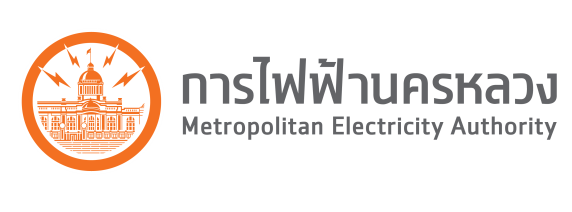 ขอบเขตการดำเนินงาน, วิธีการดำเนินงาน, ผู้รับผิดชอบ ผู้ใช้งาน และผู้บำรุงรักษา
ขอบเขตการดำเนินงาน
         ระบบตรวจสอบพฤติกรรมและป้องกันด้านความมั่นคงปลอดภัยสารสนเทศ จำนวน ๑ ระบบ พร้อมติดตั้ง ระยะเวลาดำเนินงาน ๑๒๐ วัน รับประกัน ๓ ปี

วิธีการดำเนินงาน
 	 จัดซื้อโดยวิธีประกาศเชิญชวนทั่วไป

ผู้รับผิดชอบ ผู้ใช้งาน และผู้บำรุงรักษา
     ผู้ใช้งาน        วิศวกรคอมพิวเตอร์, วิศวกรสื่อสาร, นักประมวลผลข้อมูล กฟน. ฝ่ายมั่นคงปลอดภัยไซเบอร์และ	            ธรรมาภิบาลข้อมูล
     ผู้รับผิดชอบ    ฝ่ายมั่นคงปลอดภัยไซเบอร์และธรรมาภิบาลข้อมูล
     ผู้บำรุงรักษา   ฝ่ายมั่นคงปลอดภัยไซเบอร์และธรรมาภิบาลข้อมูล
3
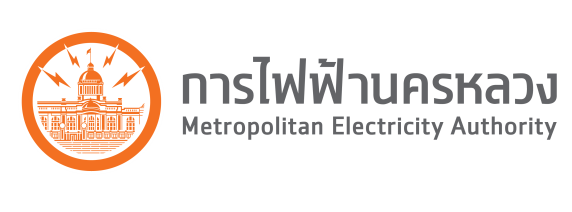 ประโยชน์และความคุ้มค่าของโครงการ
ประโยชน์ของโครงการ
สามารถป้องกันการโจมตีจากภายนอก แบบ Distributed Denial-of-Service (DDoS) Attack จากระบบงานของ กฟน.จำนวนกว่า ๔๔ ระบบงาน ได้อย่างอัตโนมัติ ลดขั้นตอนและเวลาในการป้องกันภัยคุกคามโดยบุคลากรของศูนย์ SOC กฟน.
สามารถบริหารจัดการบัญชีผู้ใช้งานที่มีสิทธิ์สูง (Privileged Accounts) เช่น ผู้ดูแลระบบเครื่องแม่ข่าย ควบคุมการใช้งานของผู้ดูแลระบบได้อย่างชัดเจน โดยผู้ดูแลระบบสามารถเข้าใช้งานเฉพาะระบบที่ตนมีสิทธิ์เท่านั้น และช่วยเพิ่มความสามารถในการตรวจสอบ เฝ้าระวังการใช้งานของผู้ดูแลระบบในทางที่ผิดให้แก่ศูนย์ SOC กฟน.
ลดความเสี่ยงจากการถูกโจมตีความมั่นคงปลอดภัยของระบบเทคโนโลยีสารสนเทศของการไฟฟ้านครหลวง อันเป็นผลให้เกิดความเสียหายกับระบบงานต่างๆ ที่สำคัญ และส่งผลกระทบกับผู้ใช้ไฟฟ้า เช่น ไฟฟ้าดับเป็นบริเวณกว้าง, ข้อมูลผู้ใช้ไฟฟ้ารั่วไหลไม่สามารถให้บริการผู้ใช้ไฟฟ้าได้ เป็นต้น
สร้างความเชื่อมั่นให้ผู้ใช้ไฟฟ้า ว่าระบบของการไฟฟ้านครหลวง มีความมั่นคงปลอดภัย มีเทคโนโลยีสารสนเทศที่ได้มาตรฐานและน่าเชื่อถือ
ความคุ้มค่าของโครงการ
	   กรณีระบบงานต่างๆ ของ กฟน. หยุดชะงักหรือไม่สามารถให้บริการแก่ประชาชนได้อันเนื่องมาจากการโจมตีประเภท DDoS หรือการขโมยบัญชีของผู้ดูแลระบบงานและหากการโจมตีดังกล่าวมีผลต่อระบบ SCADA การดูแลและจำหน่ายระบบไฟฟ้าหยุดชะงัก จะส่งผลให้ทาง กฟน. ต้องใช้งบประมาณในการกู้คืนระบบงาน ระยะเวลา บุคคลกร เพื่อดำเนินงานและส่งผลต่อการให้บริการประชาชน
4
ที่มา
จากข้อมูลสถิติภัยคุกคามของ กฟน. ที่ผ่านมา พบถูกโจมตีจากภัยคุกคามทางไซเบอร์หลากหลายรูปแบบ โดยหนึ่งในการโจมตีที่ กฟน. ตรวจพบคือการโจมตีแบบ Distributed Denial-of-Service (DDoS) Attack ซึ่งตรวจพบการโจมตีเป็นจำนวนมาก แต่ทั้งนี้เนื่องจาก กฟน. มีการติดตั้งอุปกรณ์ Distributed Denial-of-Service (DDoS) Protection ซึ่งเป็นอุปกรณ์ในการดูแลของศูนย์เฝ้าระวังความมั่นคงปลอดภัยสารสนเทศ ทำหน้าที่ในการตรวจจับพฤติกรรมการโจมตีและดำเนินการปิดกั้นการเข้าถึงเครือข่ายโดยอัตโนมัติ ทำให้เครื่องแม่ข่ายที่ให้บริการเว็บไซต์และ Application ยังคงสามารถใช้งานเพื่อให้บริการประชาชนได้อย่างมีประสิทธิภาพ ซึ่งอุปกรณ์ดังกล่าวจะหมดอายุการใช้งานปี พ.ศ. ๒๕๖๕
5
5
ที่มา
แสดงปริมาณตามประเภทการโจมตีที่ไม่อนุญาตให้ผ่าน (Block (MB)) ประจำปี ๒๕๖๔ ของระบบป้องกันการโจมตีแบบ Distributed Denial of  Service (DDoS)
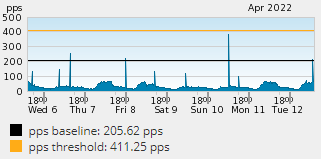 Rate-based Blocking เป็นการป้องกันการโจมตีจาก Source IP Address เดิมๆ โดยมีปริมาณ Traffic ประเภทการเชื่อมต่อแบบต่างๆ เช่น SYNC , ACK เป็นต้น เกินกว่า Baseline ตามช่วงเวลาที่ตั้งค่าไว้
6
6
ตัวอย่าง baseline ของ webserver
[Speaker Notes: Rate-based Blocking
Detects sources that exceed the configured thresholds, and then places those sources on the temporary blocked sources list.
Rate-based Blocking เป็นการโจมตีจาก Source IP Address เดิมโดยมี Traffic เกิน Baseline ที่ตั้งค่าไว้]
ที่มา
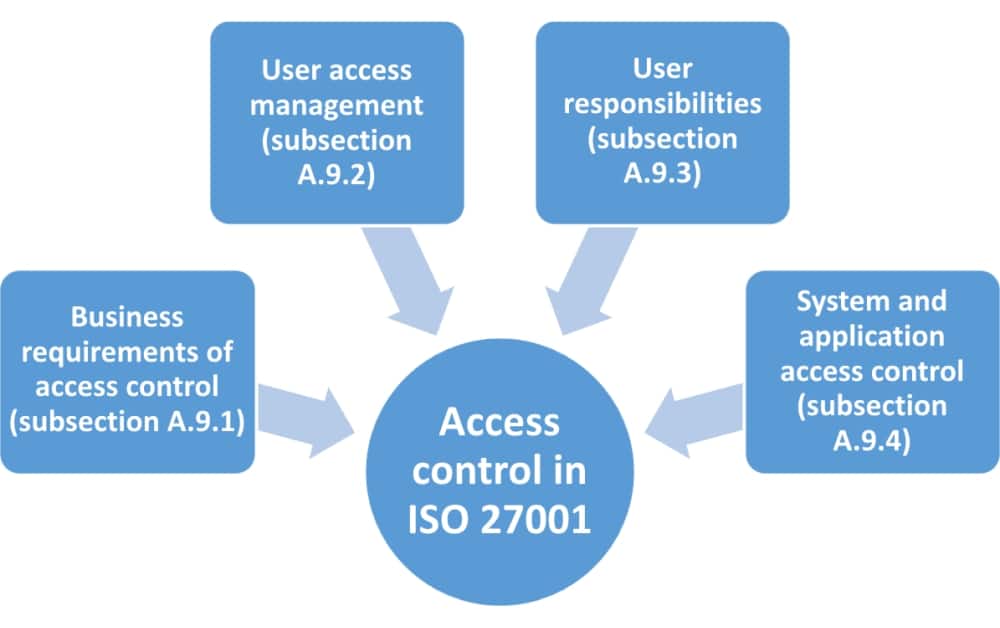 จากการตรวจสอบการป้องกันภัยคุกคามทางไซเบอร์ที่เกิดขึ้น ยังพบว่ามีการโจมตีที่อาศัยช่องโหว่ของ ระบบปฏิบัติการ ที่ให้บริการ เว็บไซต์ และ Application รวมถึงอุปกรณ์เครือข่าย ฯลฯ โดยอาศัยการขโมยสิทธิ์ Admin เพิ่มขึ้นจำนวนมาก เพื่อเป็นการป้องกันภัยคุกคามกับระบบงานที่สำคัญของ กฟน. จึงเพิ่มเติมการจัดซื้อ ระบบควบคุมการเข้าใช้สิทธิ์และบริหารจัดการผู้ดูแลระบบ (Privileged Account Management) เพื่อควบคุมการเบิกบัญชีชื่อผู้ดูแลระบบไปใช้งาน โดยให้มีผู้ร้องขอ ผู้อนุมัติตามกระบวนการที่เป็นไปตามมาตรฐานสากล รวมถึงเพิ่มความสามารถในการเฝ้าระวัง และตรวจสอบพฤติกรรมการนำบัญชีชื่อผู้ดูแลระบบ ไปใช้งานด้วยว่ากิจกรรมต่างๆ ที่กระทำด้วยบัญชีชื่อผู้ดูแลระบบ ไม่เป็นพฤติกรรมที่ผิดปกติ หรือเป็นภัยคุกคามต่อระบบ หรือต่อข้อมูลลับและข้อมูลสำคัญต่างๆ ที่เก็บอยู่บนระบบได้
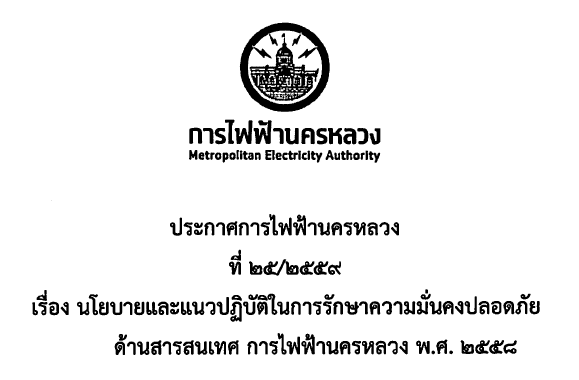 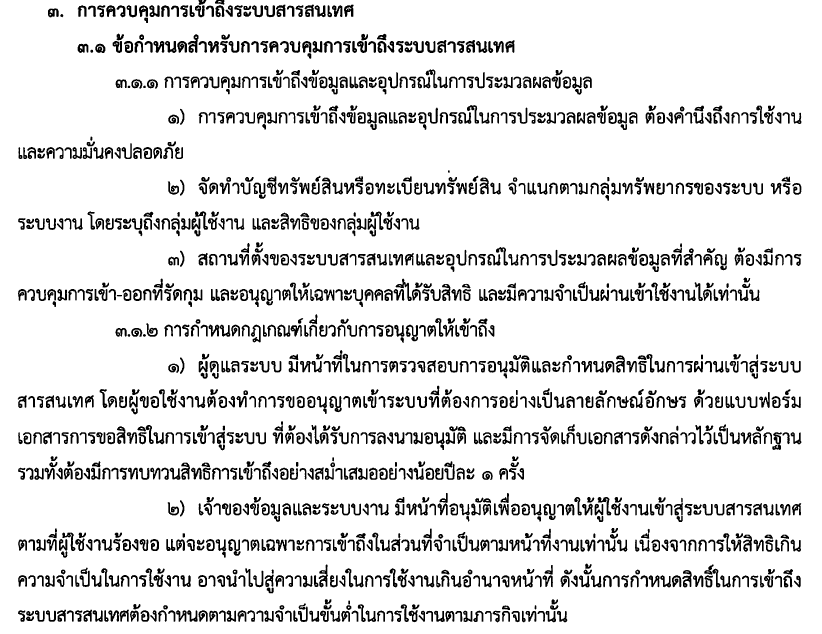 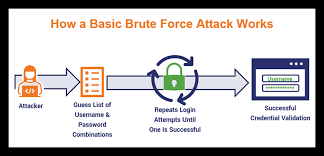 7
ระบบปัจจุบัน
1. ระบบป้องกันการโจมตีแบบ Distributed Denial-of-Service (DDoS) Attack
ใช้ในการป้องกันการโจมตีแบบ DDoS Attack ของระบบงานจำนวน ๓๖ ระบบงาน
On Premise Only
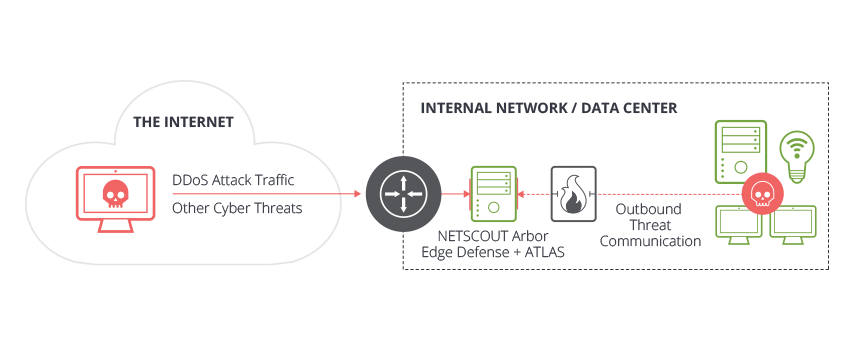 Internet Bandwidth MEA 4 Gbps
DDoS Protection
Protect Application Layer (Layer 7)
Protect Botnet , Flood Attacks, Fragmentation Attacks
, Anti-Spoofing
SSL Attack , TLS Attack
Protect Volumetric (Layer 3-4)
Traffic Clean(ข้อจำกัดด้าน Hardware)  <= 1 Gbps
Traffic Throughput (ข้อจำกัดด้าน Hardware) <= 1 Gbps
Protect Flood<= 15,000,000 pps
License TI feed จะหมดอายุในปี ๒๕๖๕ 
มีผลทำให้ไม่สามารถ ตรวจสอบ ภัยคุกคาม Ddos รูปแบบใหม่ และ ข้อมูล IP C&C Server ได้
8
[Speaker Notes: DNS MEA (12)                              6*2=12+12+8 =32 ipaddress
DNS GIS 
Mail Server (8)
App MEA Smart life Web Server
MEA testmeaor.mea.or.th
MEA Web Server
MEA_wms
Meaccd
Measda
Meaeasy
NAT-meaefix
NATconnet
NAT etax
NAT FFM
15. NAT_Edoc
16. NAT iemp
17.NAT KMPubilc
18. NAT MEAOR Procurement
19. NAT SafeSync
20 VOIP Server
21.NAT SmartMetro
22. NAT TRD
23. Web Proxy_PI
24. MEA 1130 _Web Server
25. MEA Mdox
26. MEA Login
27. NAT_sems-pcdweb
28. NAT_BIIS_WebSVR
29. NAT_SCS_Production
30. NAT_smartgrid-iot
31. NAT_smartdiagram
32. NAT_iTimeSheet
33. NAT_BEMS BEMS (ระบบบริหารจัดการพลังงานในอาคาร)
34. NAT_iotdev ระบบ Cloud Smart Grid โปรเจค iot ในวง DMZ]
1. ระบบป้องกันการโจมตีแบบ
 Distributed Denial-of-Service (DDoS) Attack
ระบบใหม่
ป้องกันการโจมตีแบบ Distributed Denial-of-Service (DDoS) Attack รองรับระบบงานใหม่อีกจำนวน ๘ ระบบงาน รวม ๔๔ ระบบงาน
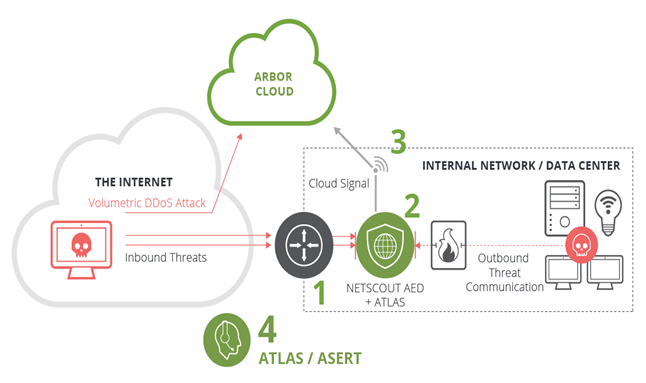 On Premise and Support Cloud Signaling
Cloud Signaling
Protect Botnet , Flood Attacks, Fragmentation Attacks
, Anti-Spoofing
SSL Attack , TLS Attack
Protect Volumetric (Layer 3-4)
Protect Application Layer (Layer 7)
Internet Bandwidth MEA 4 Gbps up to 10 Gbps
DDoS Protection
Traffic Throughput  <= 30 Gbps
Traffic Clean  <= 5 Gbps
Protect Flood<= 27,000,000 pps
Internet Bandwidth MEA 4 Gbps up to 10 Gbps
รองรับการใช้งานในรูปแบบ Hybrid
9
[Speaker Notes: DNS MEA (12)                              6*2=12+12+8 =32 ipaddress
DNS GIS 
Mail Server (8)
App MEA Smart life Web Server
MEA testmeaor.mea.or.th
MEA Web Server
MEA_wms
Meaccd
Measda
Meaeasy
NAT-meaefix
NATconnet
NAT etax
NAT FFM
15. NAT_Edoc
16. NAT iemp
17.NAT KMPubilc
18. NAT MEAOR Procurement
19. NAT SafeSync
20 VOIP Server
21.NAT SmartMetro
22. NAT TRD
23. Web Proxy_PI
24. MEA 1130 _Web Server
25. MEA Mdox
26. MEA Login
27. NAT_sems-pcdweb
28. NAT_BIIS_WebSVR
29. NAT_SCS_Production
30. NAT_smartgrid-iot
31. NAT_smartdiagram
32. NAT_iTimeSheet
33. NAT_BEMS BEMS (ระบบบริหารจัดการพลังงานในอาคาร)
34. NAT_iotdev ระบบ Cloud Smart Grid โปรเจค iot ในวง DMZ]
2. ระบบควบคุมการเข้าใช้สิทธิ์และบริหารจัดการผู้ดูแลระบบ 
(Privileged Account Management)
ระบบปัจจุบัน
การเข้าใช้สิทธิ์และบริหารจัดการผู้ดูแลระบบ (Privileged Account Management) ไม่มีระบบงานควบคุมแบบเบ็ดเสร็จ แต่ใช้การควบคุมสิทธิ์จากผู้ดูแลของแต่ละระบบงานและบันทึกลงในเอกสารแบบฟอร์มตามมาตรฐาน ISO 27001 และปฏิบัติตามนโยบายและมาตรฐานต่างๆ ที่เกี่ยงข้อง โดยมีการตรวจประเมินปีละ ๑ ครั้งจากคณะทำงานเท่านั้น
ควบคุมสิทธิ์การใช้งานตามเอกสารมาตรฐานต่างๆ
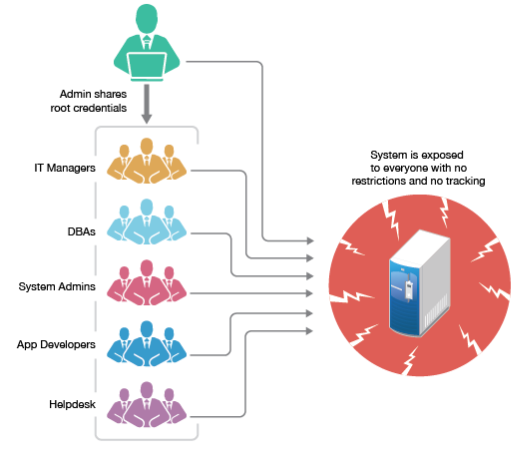 ไม่มีการตรวจสอบและเฝ้าระวังตลอดเวลา
มีการตรวจประเมินอย่างน้อยปีละ  ๑ ครั้ง
ผู้ดูแลระบบต้องจดจำ password ของทุกระบบงานเอง
ผู้ดูแลระบบต้องเปลี่ยน password ทุก ๙๐ วันเอง
ทุกคนที่ทราบข้อมูลบัญชีการใช้งานสามารถเข้าถึงระบบได้
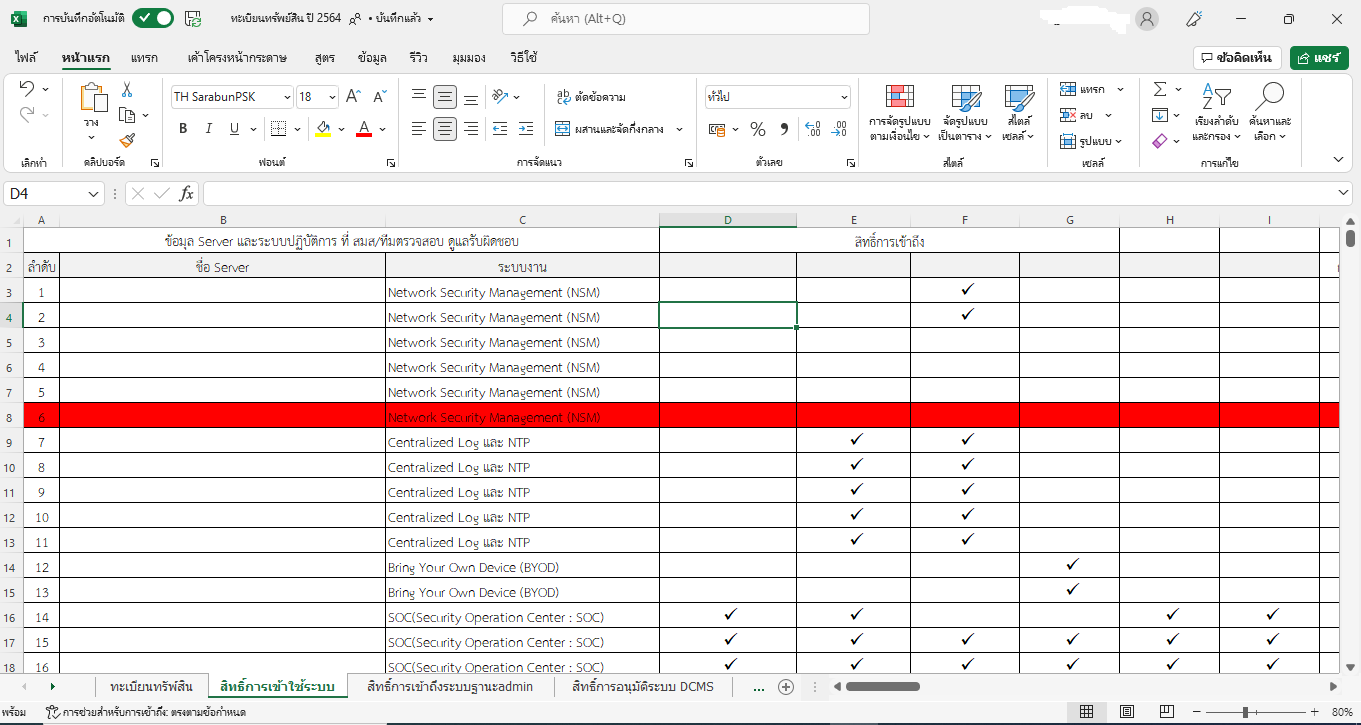 ผู้ดูระบบสามารถให้สิทธิ์แก่ใครก็ได้
ผู้มีสิทธิ์สามารถเข้าถึงระบบงานได้ทุกเวลาโดยไม่มีการจำกัด
เมื่อเกิดการลักลอบใช้งานบัญชี ไม่สามารถทราบได้
จนกว่าจะเกิดการเปลี่ยนแปลงของระบบ
10
[Speaker Notes: DNS MEA (12)                              6*2=12+12+8 =32 ipaddress
DNS GIS 
Mail Server (8)
App MEA Smart life Web Server
MEA testmeaor.mea.or.th
MEA Web Server
MEA_wms
Meaccd
Measda
Meaeasy
NAT-meaefix
NATconnet
NAT etax
NAT FFM
15. NAT_Edoc
16. NAT iemp
17.NAT KMPubilc
18. NAT MEAOR Procurement
19. NAT SafeSync
20 VOIP Server
21.NAT SmartMetro
22. NAT TRD
23. Web Proxy_PI
24. MEA 1130 _Web Server
25. MEA Mdox
26. MEA Login
27. NAT_sems-pcdweb
28. NAT_BIIS_WebSVR
29. NAT_SCS_Production
30. NAT_smartgrid-iot
31. NAT_smartdiagram
32. NAT_iTimeSheet
33. NAT_BEMS BEMS (ระบบบริหารจัดการพลังงานในอาคาร)
34. NAT_iotdev ระบบ Cloud Smart Grid โปรเจค iot ในวง DMZ]
2. ระบบควบคุมการเข้าใช้สิทธิ์และบริหารจัดการผู้ดูแลระบบ 
(Privileged Account Management)
ระบบใหม่
สามารถบริหารจัดการบัญชีของอุปกรณ์ ดังนี้๑. อุปกรณ์เครือข่ายและความมั่นคงปลอดภัยไซเบอร์ ๑,๒๐๐ อุปกรณ์
๒. เครื่องแม่ข่ายและเครื่องแม่ข่ายเสมือน ๑,๘๐๐เครื่อง๓. อุปกรณ์อื่นๆ เช่น อุปกรณ์ในระบบ SCADA ,อุปกรณ์ในโครงการปรับปรุงระบบ Network และ Server ระบบงานต่างๆ อีก ๑,๐๐๐ อุปกรณ์
รวม ๔,๐๐๐ อุปกรณ์
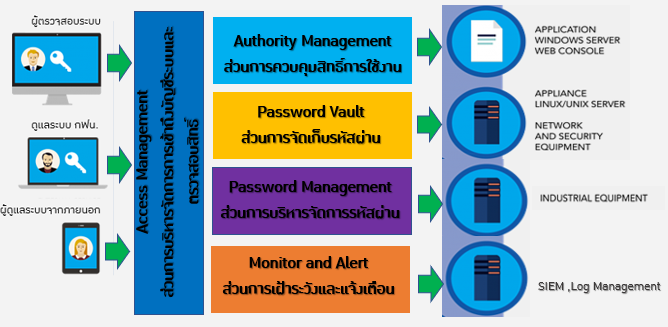 ผู้ใช้งานภายในเครือข่าย กฟน. ๑๐๐ คนผู้ใช้งานจากภายนอกเครือข่าย ๓๐๐ คน
ผู้ใช้งาน ๑ ท่านสามารถใช้งานได้พร้อมกันสูงสุด ๓ อุปกรณ์
ลดความผิดพลาดในการบริหารจัดการด้วยมนุษย์
เป็นการปฏิบัติตามมาตรฐาน ISO 27001 และนโยบายความมั่นคงปลอดภัยของ กฟน.
มีการบันทึกรายละเอียดการใช้งานในรูปแบบ VDO
สามารถตรวจสอบความผิดปกติและการโจมตีจากการใช้งานบัญชีได้
11
รายการอุปกรณ์คอมพิวเตอร์ที่ขออนุมัติ
12
ประเภทผู้ใช้งานระบบระบบควบคุมการเข้าใช้สิทธิ์และบริหารจัดการผู้ดูแลระบบ (Privileged Account Management)
13
หลักสูตรการอบรม
14
แผนปฏิบัติงานและระยะเวลาดำเนินงาน
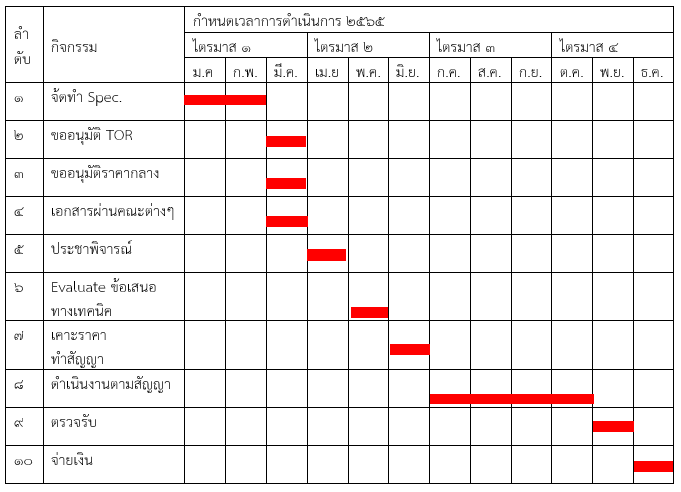 15
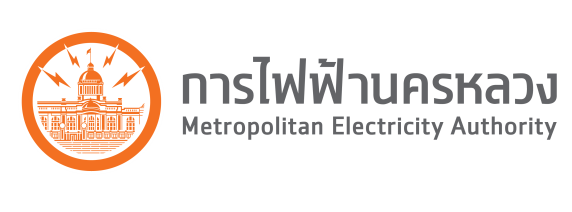 แบบรายงานสรุปโครงการ
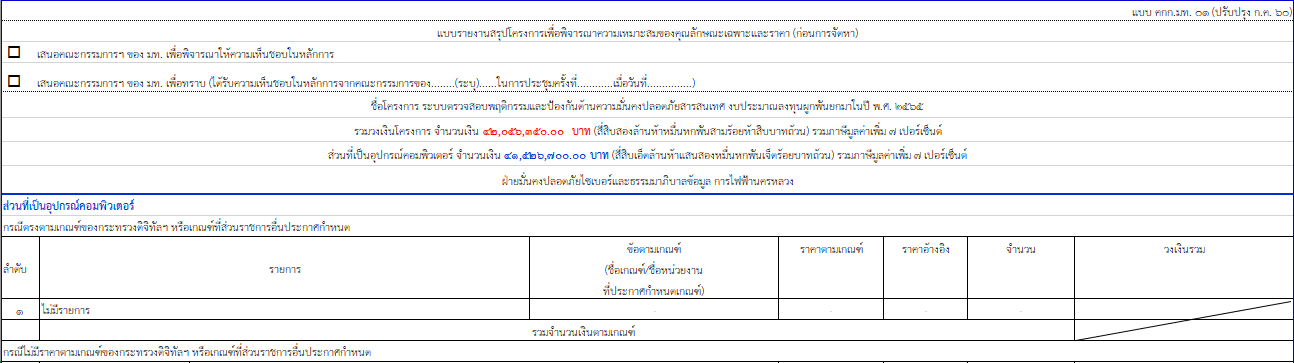 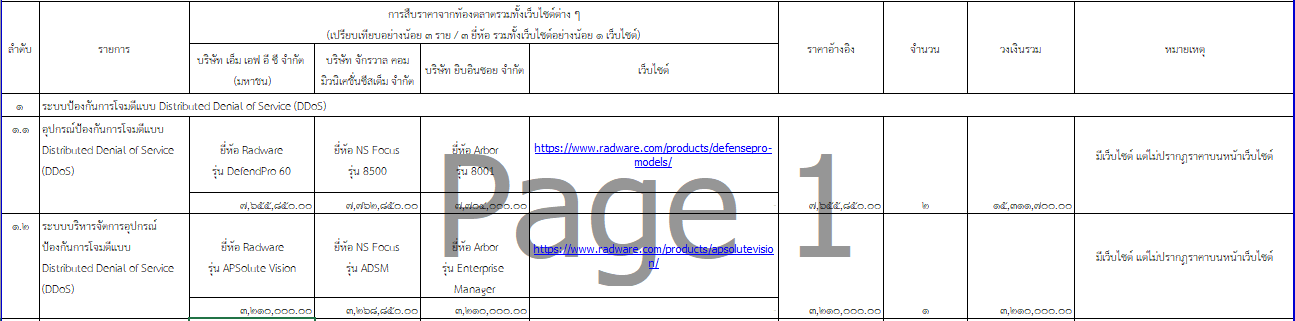 16
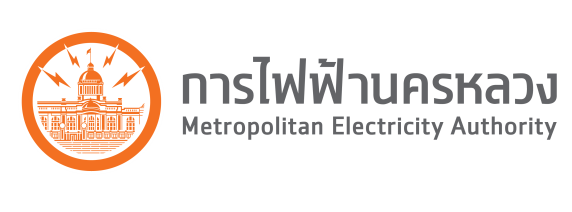 แบบรายงานสรุปโครงการ
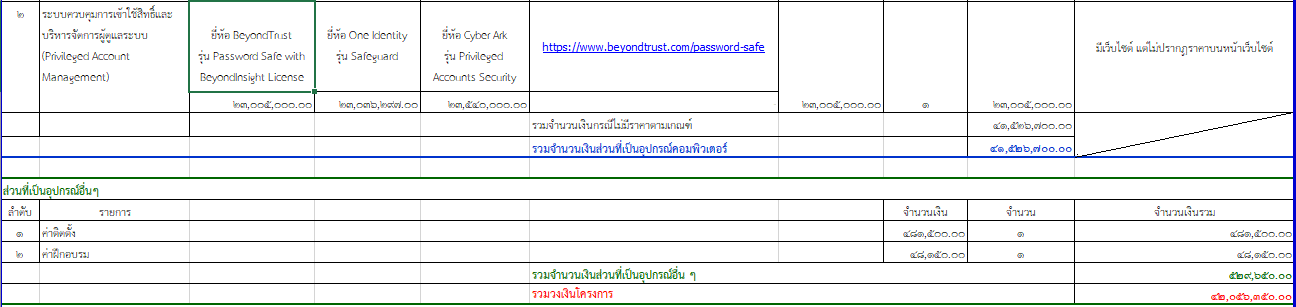 17
จึงเรียนมาเพื่อโปรดพิจารณา
18
ตอบข้อสังเกตุและข้อเสนอแนะ
คณะทำงานพิจารณากลั่นกรองโครงการจัดหาระบบคอมพิวเตอร์ของกระทรวงมหาดไทย มีข้อสังเกตุและข้อเสนอแนะให้เตรียมข้อมูลสนับสนุนชี้แจงคณะกรรมการบริหารและจัดหาระบบคอมพิวเตอร์ของกระทรวงมหาดไทย ดังนี้
1.) ลำดับที่ 1.2 ระบบบริหารจัดการอุปกรณ์ป้องกันการโจมตีแบบ Distributed Denial of Service (DDoS)
           - TOR ระบุว่าอุปกรณ์ที่เสนอเป็น Hardware Appliance หรือ Software Appliance ซึ่งอาจเกิดการได้เปรียบเสียเปรียบในการเสนอราคา
2.)  ลำดับที่ 2 ระบบควบคุมการเข้าใช้สิทธิ์และบริหารจัดการผู้ดูแลระบบ (Privileged Account Management)
           - TOR ระบุว่าระบบที่เสนอเป็น Hardware Appliance หรือ Software Application
           กรณีระบบที่เสนอเป็น Software Application หรือ Virtual Appliance ผู้ยื่นข้อเสนอต้องเสนอเครื่องคอมพิวเตอร์แม่ข่ายตามจำนวนที่ต้องใช้งาน เพื่อไม่ให้เกิดการได้เปรียบเสียเปรียบ นอกจากกำหนดคุณลักษณะเฉพาะของ Server แล้ว ควรกำหนด Spec. ของ Hardware Appliance ด้วย 
3.) ชี้แจงกรณีไม่มีราคาบนเว็บไซต์
19
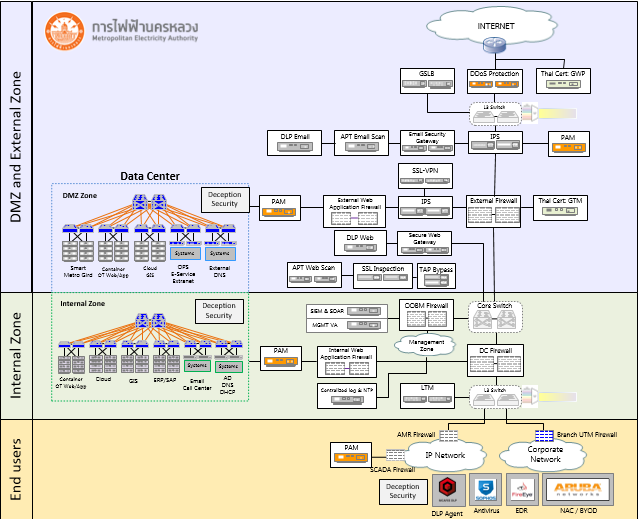 1
13
15
20
4
6
5
3
10
20
3
2
9
14
11
12
5
8
18
16
19
9
20
15
17
21
20
22
26
23
24
25
27
20
[Speaker Notes: Diagram ภาพรวมการเชื่อมต่อ และการวางอุปกรณ์ที่จัดหา]
1.) ลำดับที่ 1.2 ระบบบริหารจัดการอุปกรณ์ป้องกันการโจมตีแบบ Distributed Denial of Service (DDoS)
เนื่องจาก กฟน. มีนโยบายในการลดจำนวน Server หรือ อุปกรณ์ Hardware Appliance ของระบบที่สามารถติดตั้งบน Private Cloud ของ กฟน. ทั้งนี้ต้องเป็นระบบที่ไม่รบกวนการทำงานของ ระบบอื่นๆในระบบ Cloud ซึ่งยี่ห้อ NS Focus ไม่สามารถติดตั้งบน Private Cloud ของ กฟน.ได้ จึงจำเป็นต้องเสนอเป็น Hardware  Appliance 
      โดยได้สอบถามทั้ง 3 บริษัท เพื่อยืนยันเรื่องความแตกต่างของประสิทธิภาพของการทำงาน ของ Hardware Appliance และ Software Appliance ทั้ง 3 บริษัทแจ้งว่ามีประสิทธิภาพเท่ากัน และมีราคาใกล้เคียงกัน
      ทั้งนี้ ทาง กฟน. ได้เพิ่มรายละเอียดขั้นต่ำกรณีเสนอ Hardware Appliance ซึ่งเพียงพอต่อการใช้งานตามที่กำหนดไว้ใน TOR ตามคำแนะนำของ คณะทำงานฯ เรียบร้อยแล้ว
การเชื่อมต่อของอุปกรณ์ในระบบบริหารจัดการอุปกรณ์ป้องกันการโจมตี
แบบ Distributed Denial of Service (DDoS)
Zone External
1.1 อุปกรณ์ป้องกันการโจมตี
แบบ Distributed Denial of Service (DDoS)
ISP Router
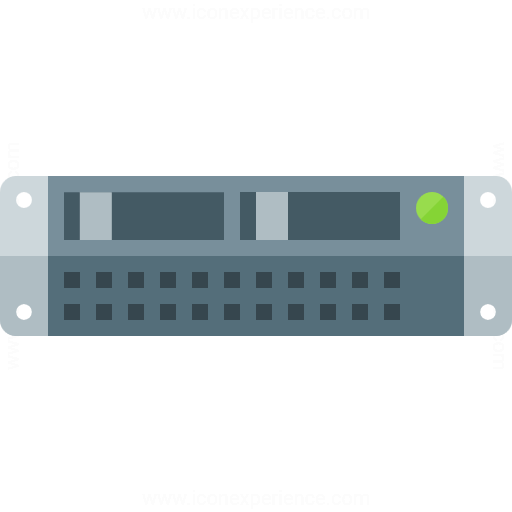 Internet
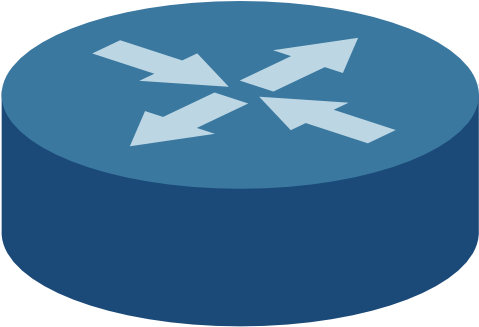 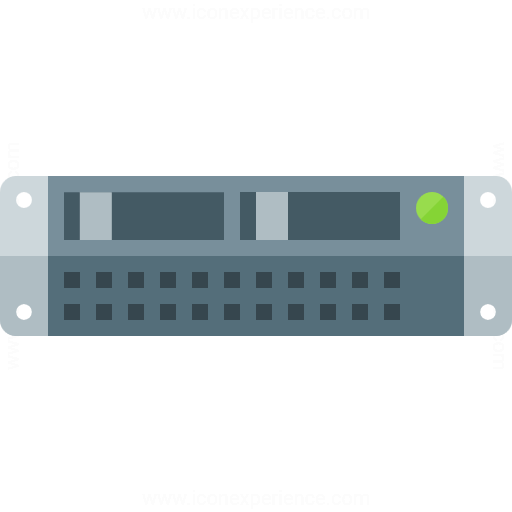 1.2 ระบบบริหารจัดการอุปกรณ์ป้องกันการโจมตีแบบ Distributed Denial of Service (DDoS)
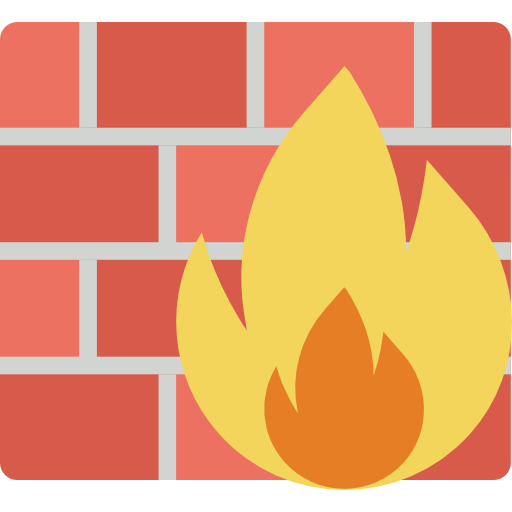 Zone Intranal_Management
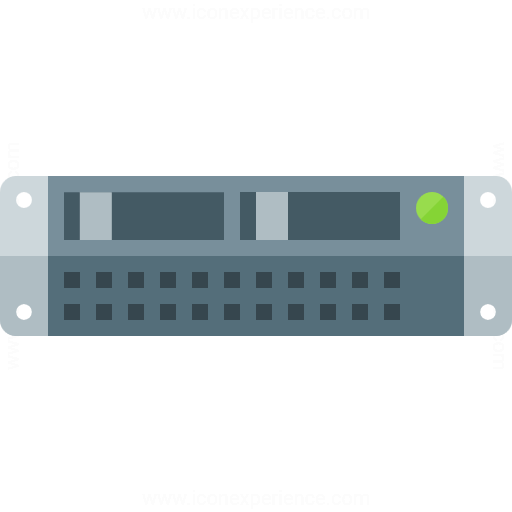 แบบ Hardware Appliance
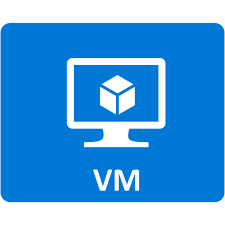 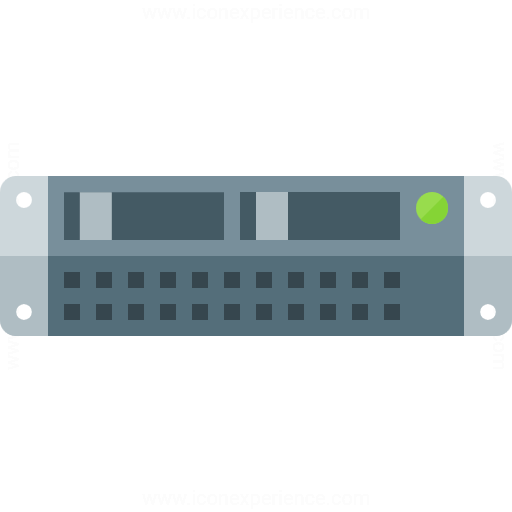 Zone Intranal_Datacenter
แบบ Software Appliance
21
[Speaker Notes: ขยายความเรื่อง banding ของ arbor และ radware มีราคาสูงกว่าของ Nsfoucus  ดังนั้นราคาในส่วนของ Hardware Software เลยไม่ต่างกันมาก
Nsforcus ติดตั้งบน VM ESX 7.5 แต่ NsForcus ต้องติดตั้งใน work station v.10  ซึ่งต้องติดตั้งบน Windows OS อีกชั้นหนึ่งทำให้ต้องมีการทำ  Hardening ทั้งส่วนของ OS และ Software work station]
2.)  ลำดับที่ 2 ระบบควบคุมการเข้าใช้สิทธิ์และบริหารจัดการผู้ดูแลระบบ (Privileged Account Management)
เนื่องจากการทำงานของระบบ PAM จะมีการเข้าควบคุมการใช้สิทธิ์และบริหารจัดการผู้ดูแลระบบ Private Cloud  ของ กฟน. ด้วย หากติดตั้งระบบ PAM แบบ Virtual Appliance บน ระบบ Private Cloud ของ กฟน. ทำให้ระบบทั้ง 2 มีความเกี่ยวโยงกัน หากระบบใด ระบบหนึ่ง มีปัญหาอาจส่งผลให้อีกระบบไม่สามารถใช้งานได้และส่งผลต่อการดำเนินงานในส่วนงานระบบอื่นๆ ที่สำคัญของ กฟน. จึงจำเป็นต้องแยก ระบบงานทั้ง 2 ออกจากกันจึงต้องกำหนดให้มีการเสนอเครื่องแม่ข่ายหรือ Hardware Appliance แยกมา
     โดย Solution ในการจัดวางอุปกรณ์ในระบบของแต่ละยี่ห้อแตกต่างกัน ซึ่งผู้เสนอราคาต้องจัดเตรียมอุปกรณ์ต่างๆ ให้มีจำนวนที่เพียงพอตามที่รายละเอียดคุณลักษณะของพัสดุที่ระบุไว้ 
      ทั้งนี้ ทาง กฟน. ได้เพิ่มรายละเอียดขั้นต่ำกรณีเสนอ Hardware Appliance ซึ่งเพียงพอต่อการใช้งานตามที่กำหนดไว้ใน TOR ตามคำแนะนำของ คณะทำงานฯ เรียบร้อยแล้ว
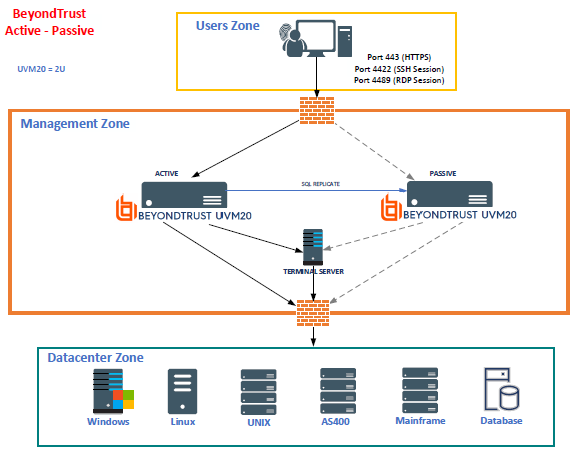 One identity
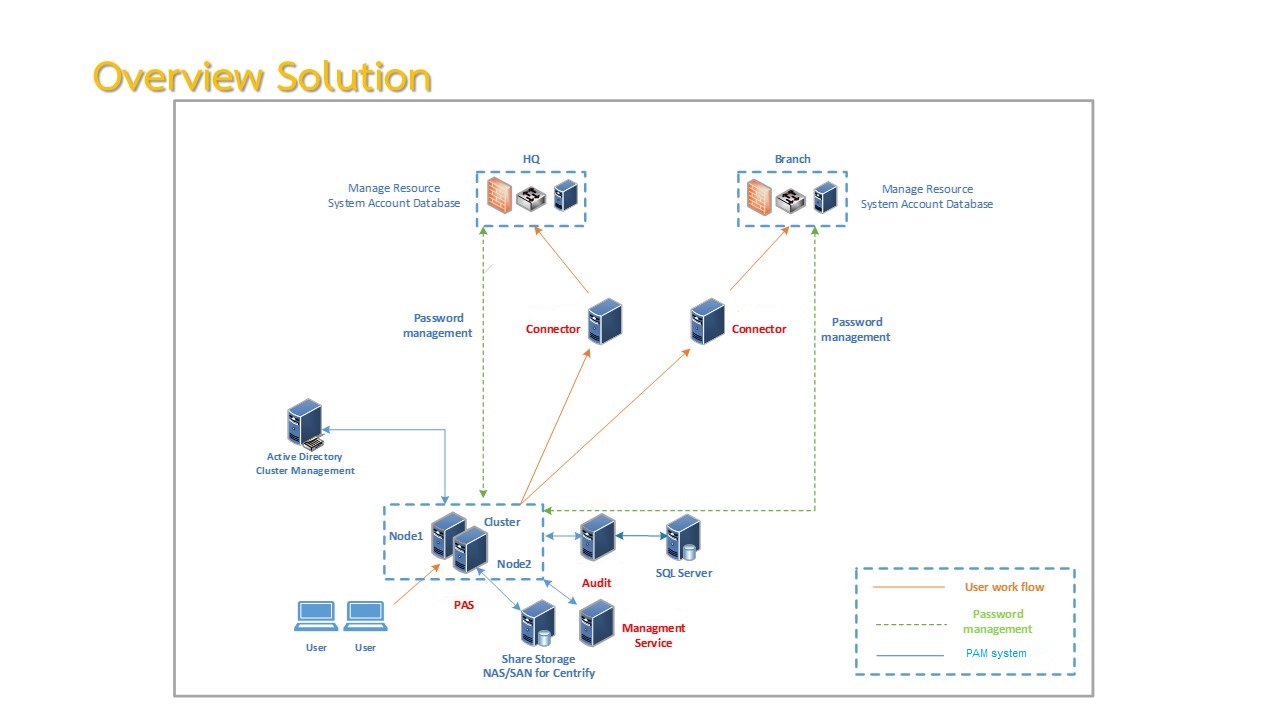 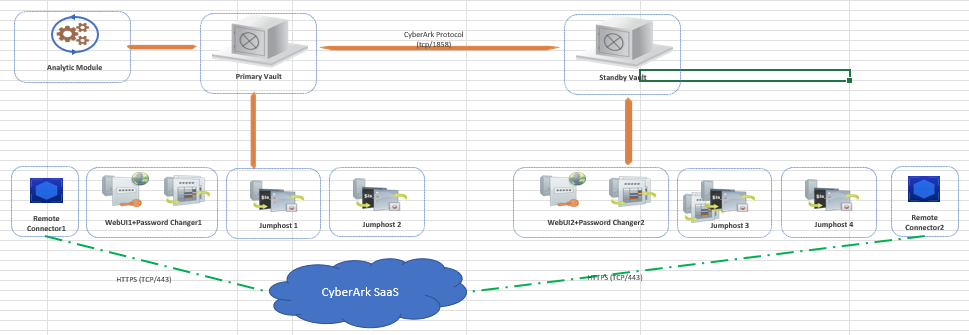 Cyber Ark
แต่ละยี่ห้อมีจำนวนอุปกรณ์และวิธีการในการจัดเก็บข้อมูลของตน
จึงมีการออกแบบการติดตั้งใช้งานกับระบบของ กฟน. ที่แตกต่างกัน
22
2.)  ลำดับที่ 2 ระบบควบคุมการเข้าใช้สิทธิ์และบริหารจัดการผู้ดูแลระบบ (Privileged Account Management) (ต่อ)
ปรับเพิ่มรายละเอียดคุณลักษณะเฉพาะ
23
3.) ชี้แจงกรณีไม่มีราคาบนเว็บไซต์
ชี้แจงกรณีไม่มีราคาบนเว็บไซต์
ไม่พบราคาตามหลักเกณฑ์ราคากลางและคุณลักษณะพื้นฐานการจัดหาอุปกรณ์และระบบคอมพิวเตอร์ ของกระทรวงดิจิทัลฯ
เนื่องจากไม่มีการเปิดเผยราคาในหน้าเว็บไซต์ของผู้ผลิต
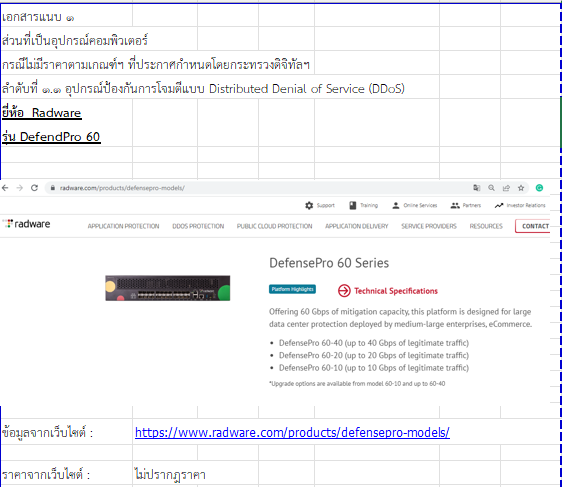 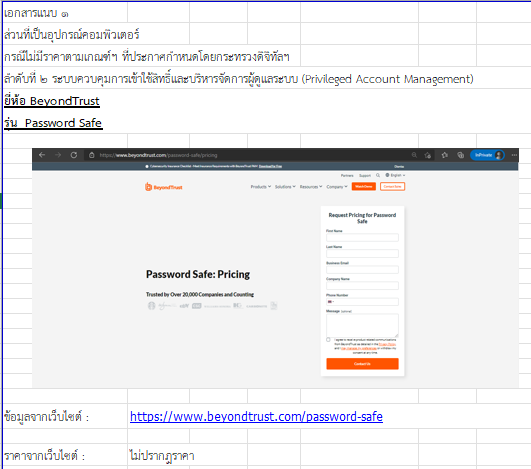 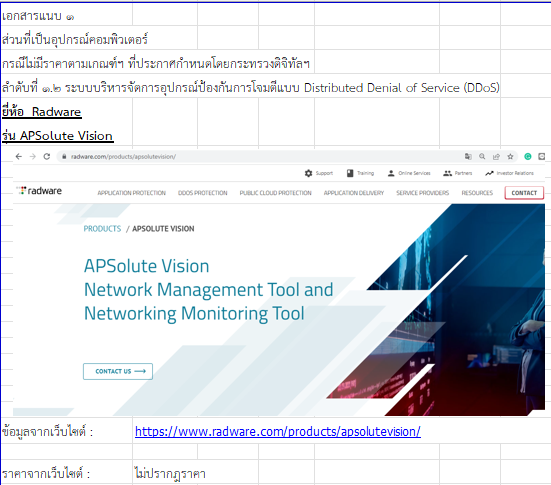 24
จึงเรียนมาเพื่อโปรดพิจารณา
25